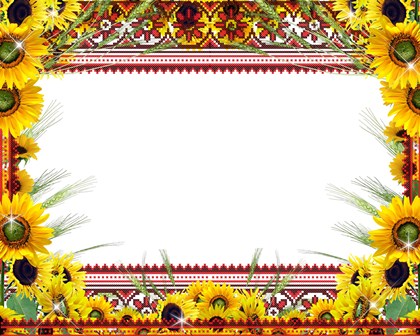 Тарас Григорович Шевченко
«Наймичка»
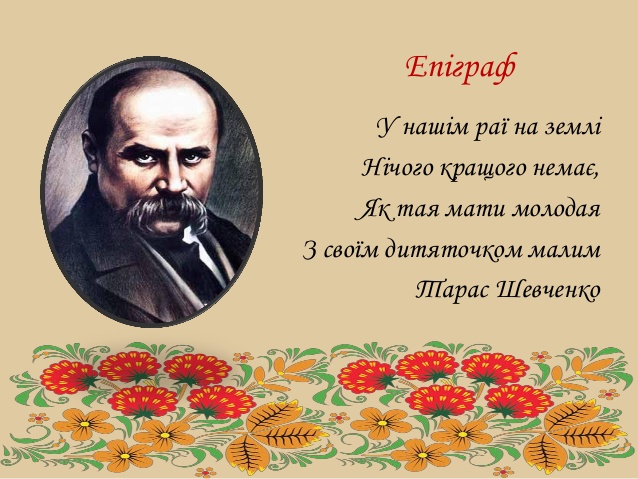 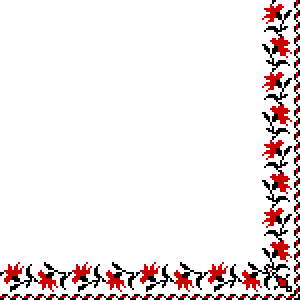 Метод «Передбачення»
Як ви вважаєте, про що може йти мова на уроці, який розпочинається таким епіграфом?
Метод «Незакінчене речення»
«Наймичка» за жанром…
Твір написаний…
Головними героями є…
Тема твору…
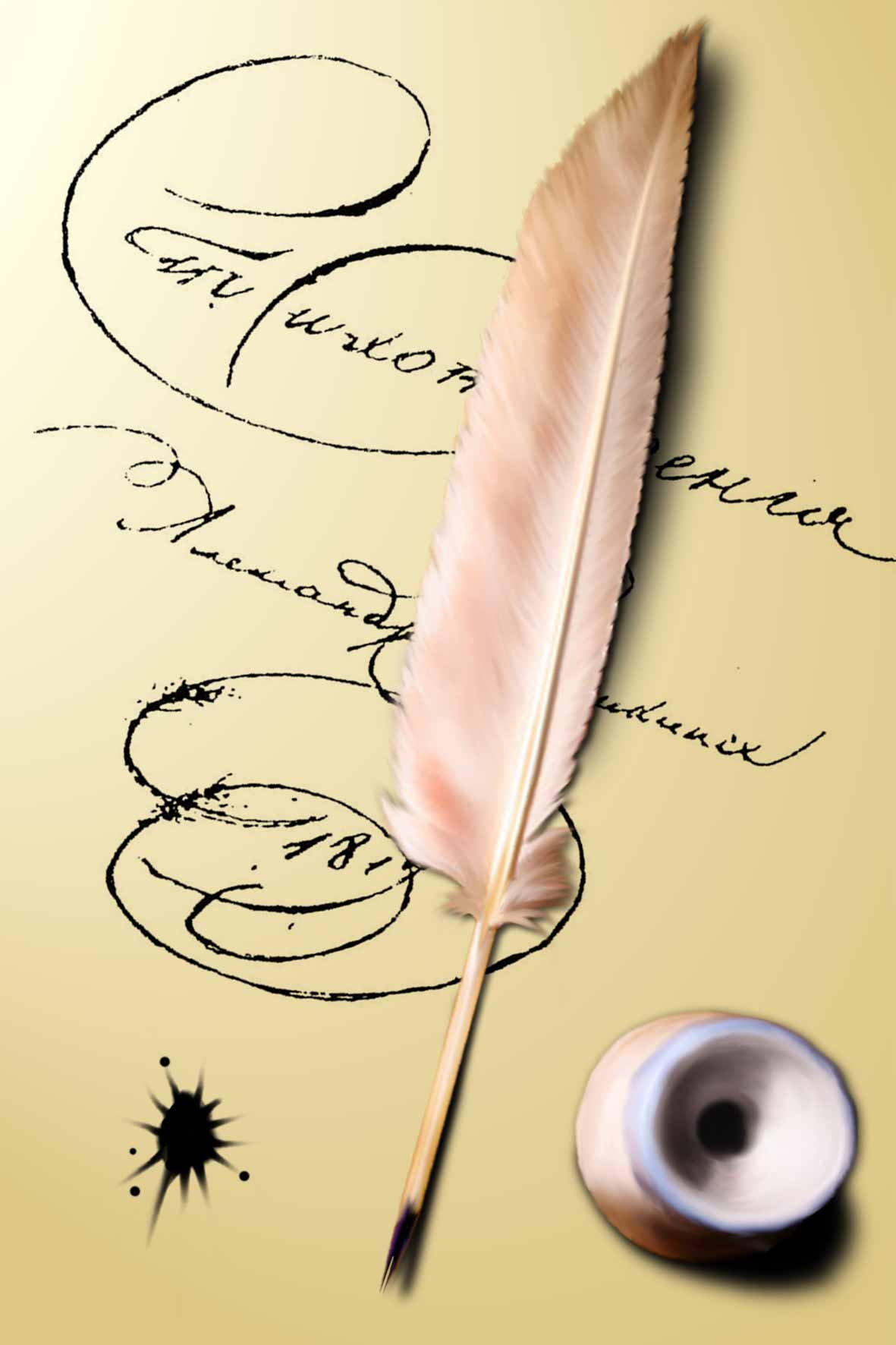 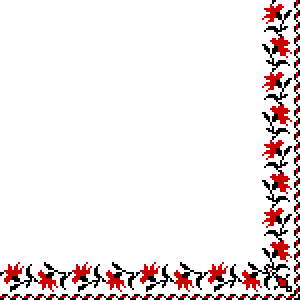 Словникова робота
Честь - 
Цнотливість - 
Мораль - 
Покритка - 
Байстрюк - 
Відповідальність -
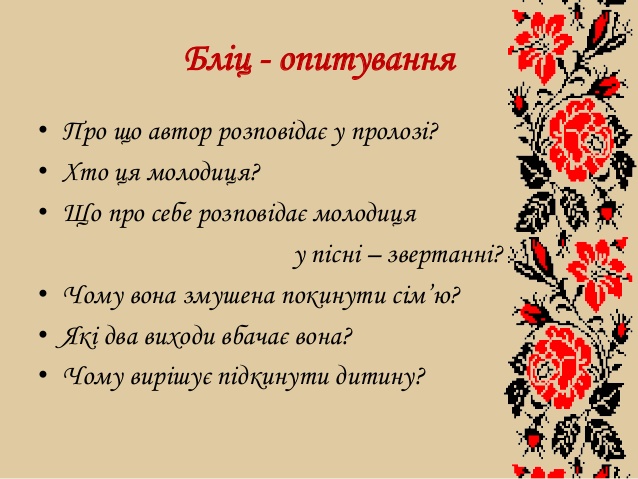 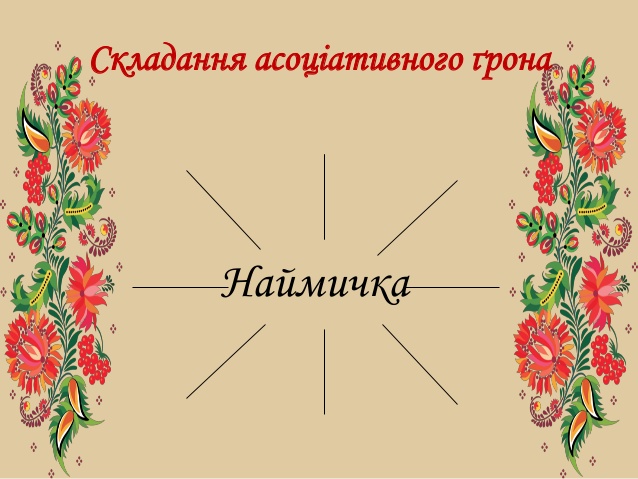 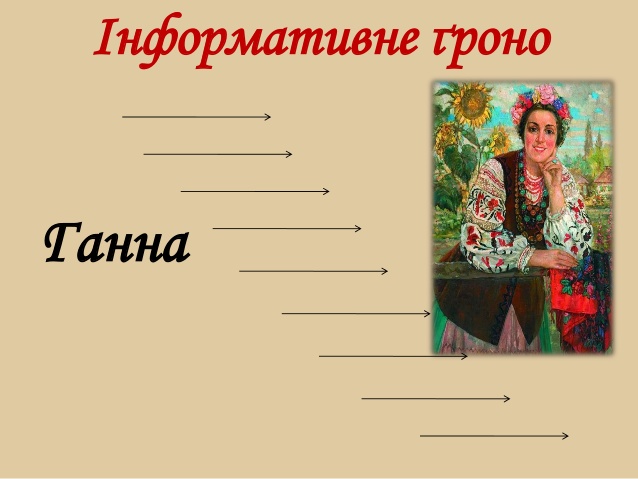 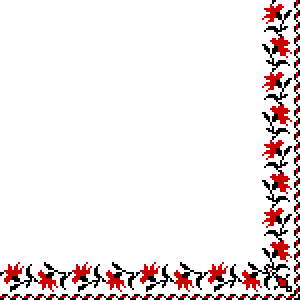 Схема ставлення до Ганни
З точки зору народної мораліАвтораМоє ставлення
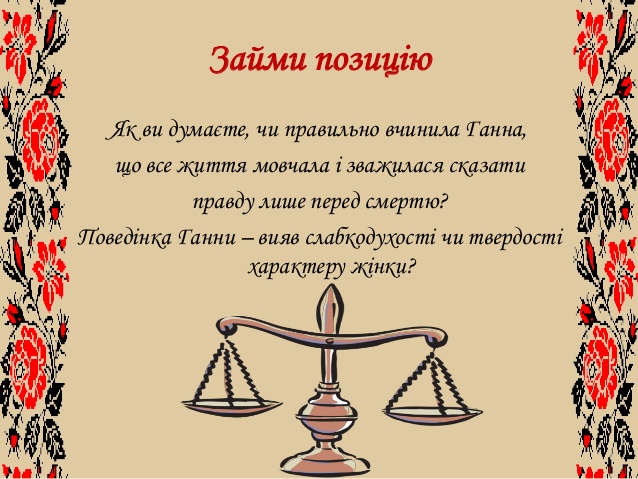 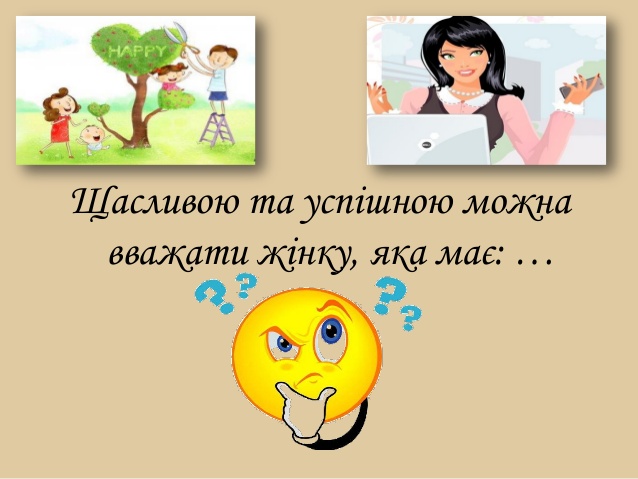 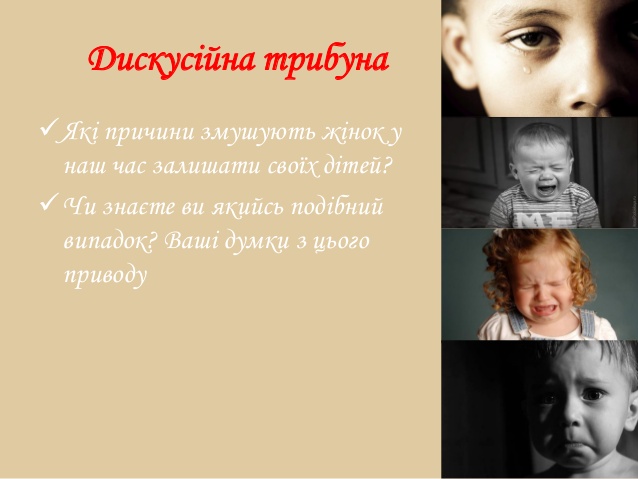 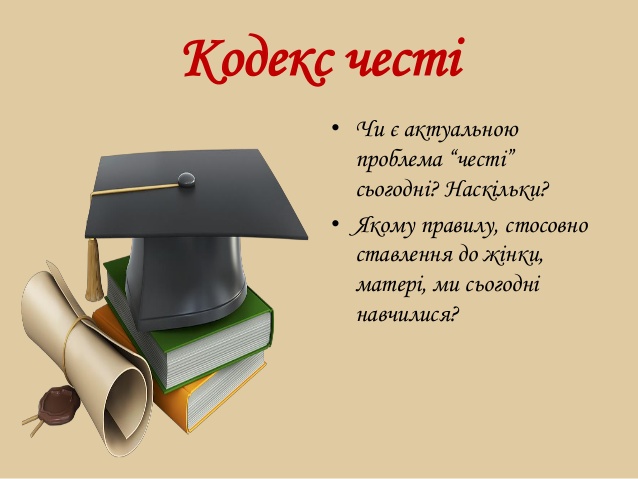 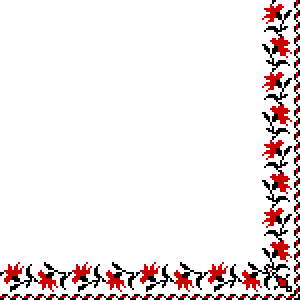 Диференційоване          домашнє завдання
- Виписати з тексту поеми «Наймичка»                   Т. Шевченка художні засоби
- Написати твір-роздум «Якою я уявляю сучасну жінку»
- Скласти плейкаст «Сучасна жінка»